Z 2.2				         Förändringsfaktor
Vilket är det nya priset?
Här är två alternativa metoder att räkna ut det med:
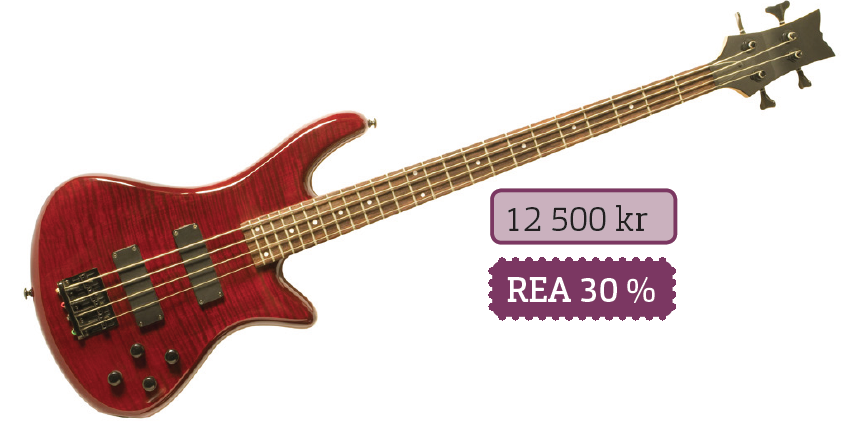 Metod 1:
Pris från början:   12 500 kr
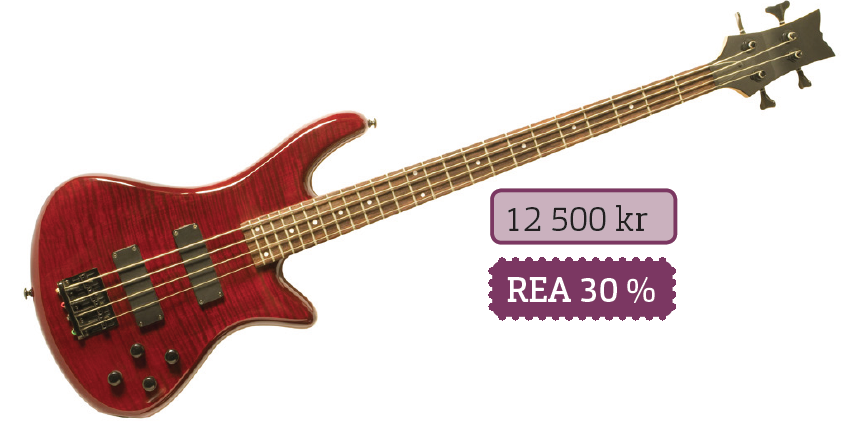 Sänkning:
0,3 ∙ 12 500 kr =
3 750 kr
8 750 kr
(12 500 – 3 750) kr =
Nytt pris:
Metod 2:
Eftersom sänkningen är 30 % så är det nya priset 70 % av det gamla priset (100 % – 30 % = 70 %).
Förändringsfaktorn = 0,7
För att få det nya priset multiplicerar vi det gamla priset med förändringsfaktorn.
0,7 ∙ 12 500 kr =
Nytt pris:
8 750 kr
Om priset istället hade höjts med 30 % så hade det nya priset blivit 130 % av det gamla priset.
Förändringsfaktorn hade då varit 1,3.
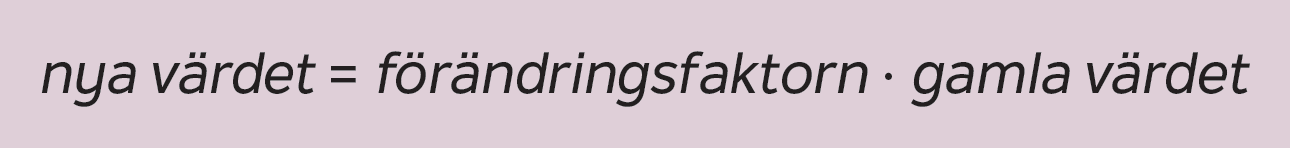 1,3 ∙ 12 500 kr =
Nytt pris:
16 250 kr
Upprepade förändringar
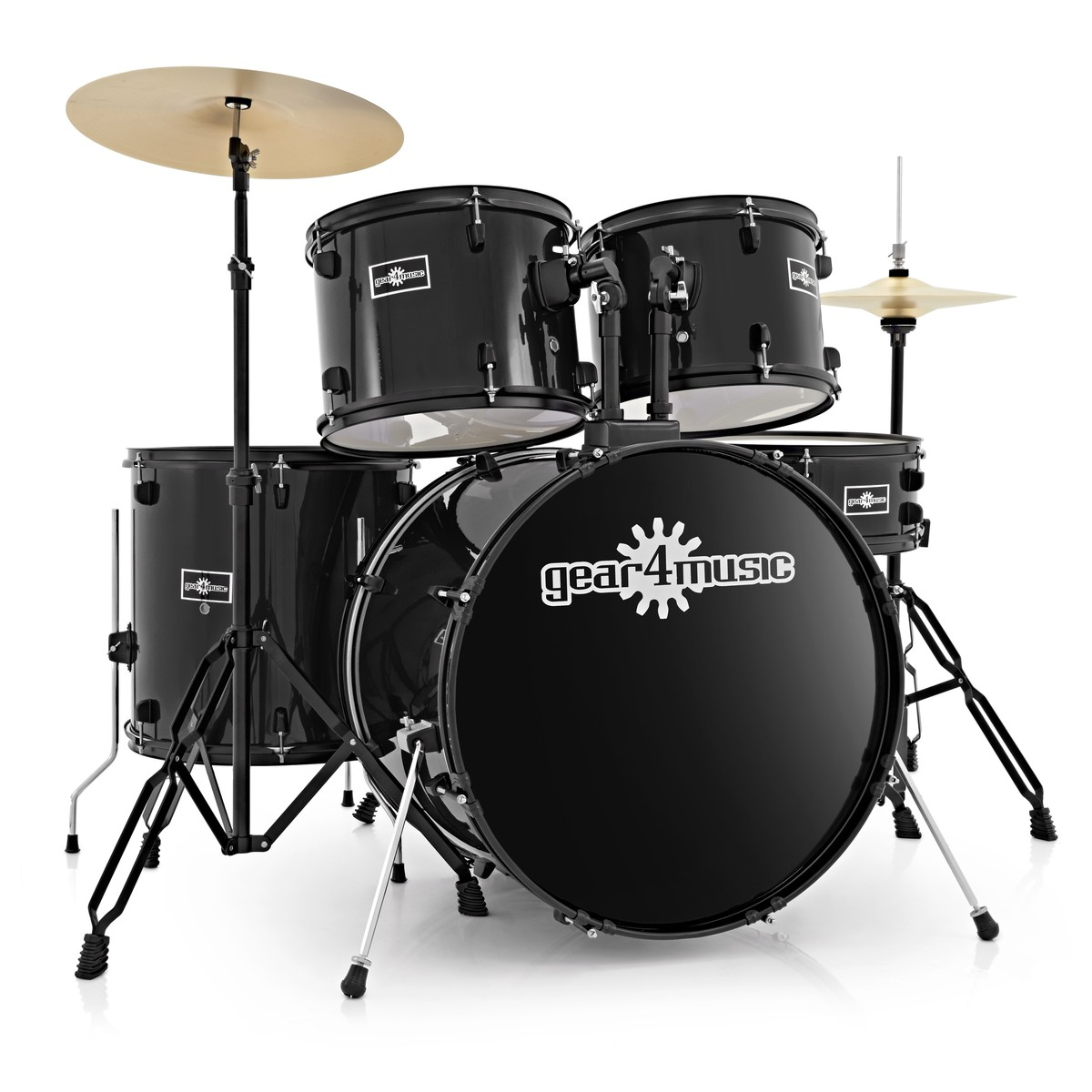 Metoden med förändringsfaktor är väldigt praktisk att använda när det till exempel är flera förändringar efter varandra.
1 400 kr
REA 40 %
Låt oss titta på ett trumset som från början kostar 1 400 kr.
REA 30 %
Sen sänks priset igen med 30 %.
Först sänks priset med 40 %.
Vilket är det nya priset?
Metod 1:
Förändringsfaktor 1 = 0,6
Pris från början:   1 400 kr
Förändringsfaktor 2 = 0,7
0,6 ∙ 1 400 kr =
840 kr
Nytt pris (1):
0,7 ∙ 840 kr =
Nytt pris (2):
588 kr
Metod 2:
Men vi kan också räkna ut det nya priset så här:
0,7 ∙ 0,6 ∙ 1 400 kr =
Nytt pris:
588 kr
Miniubåten Alvin kunde dyka ner till 4 500 m djup. 
Modellen efter Alvin kan dyka 45 % djupare. 

Hur djupt kan den nya modellen dyka?
Avrunda till hundratal meter.
Exempel
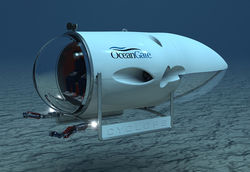 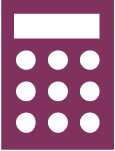 1,45 · 4500 m
=
Djup från början :
4500 m
Förändringsfaktor :
1,45
Nytt djup :
6500 m
6525 m ≈
Svar:  Den nya modellen kan dyka 6500 m.
Zoran sätter in 10 000 kr i en aktiefond. 
Värdet stiger första året med 15 %. 
Andra året sjunker värdet med 10 %. 

Vilket är värdet efter andra året?
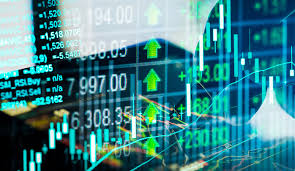 Exempel
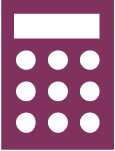 =
0,9 · 1,15 · 10 000 kr
Värde från början :
10 000 kr
Förändringsfaktor 1 :
1,15
Förändringsfaktor 2 :
0,9
Värde år 2 :
10 350 kr
Svar:  Det andra året hade fonden värdet 10 350 kr.